登革熱孳生源圖檔
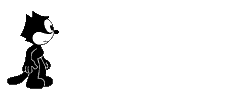 住家孳生源
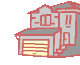 住家孳生源
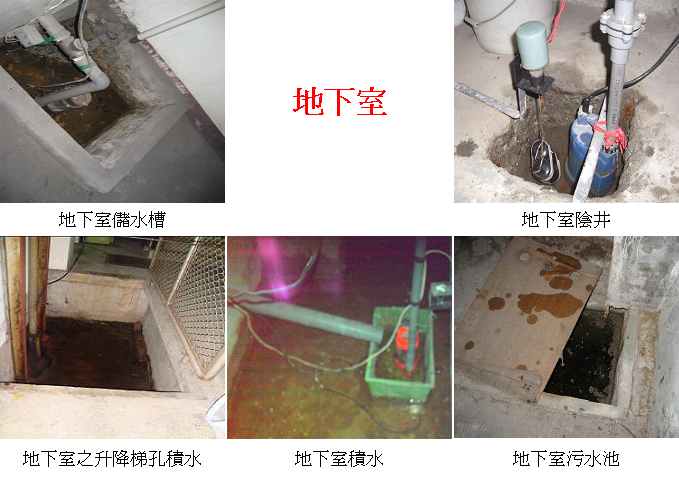 地下室
3
住家孳生源
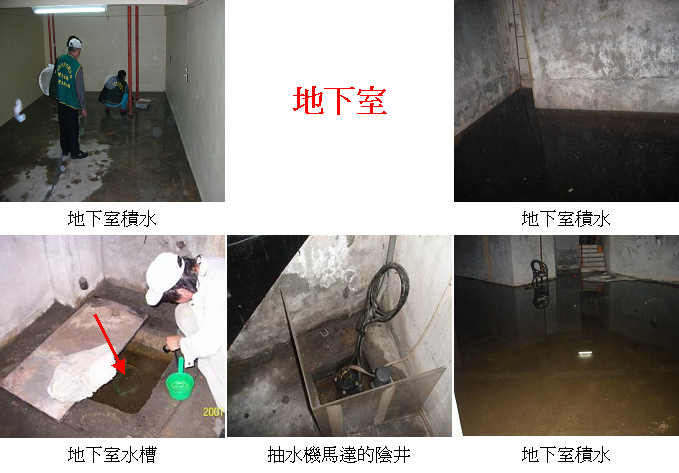 地下室
4
住家孳生源
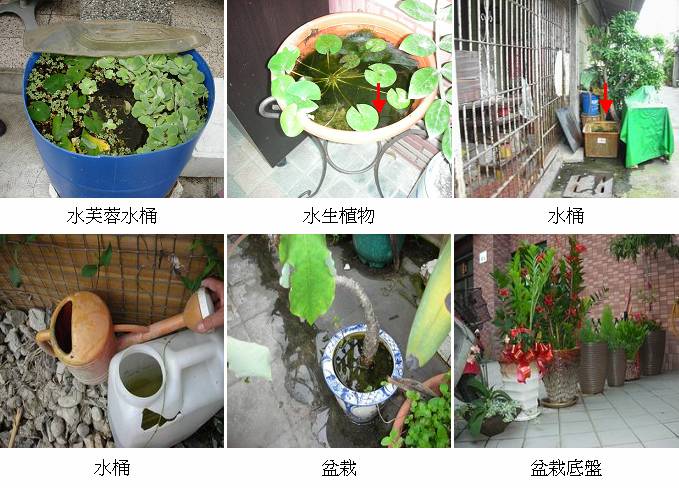 5
住家孳生源
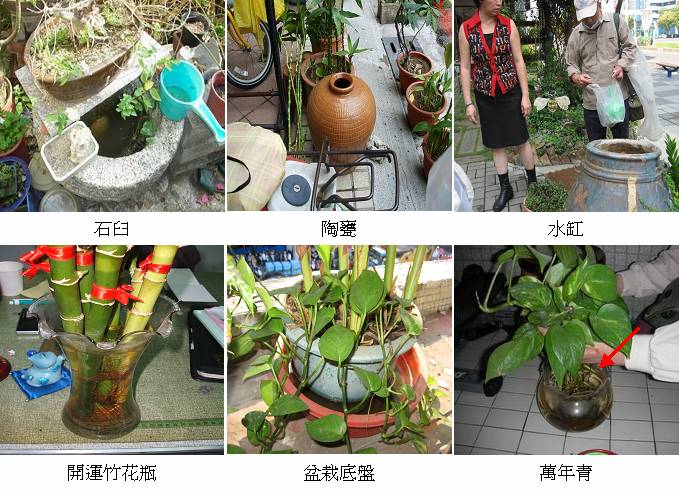 6
住家孳生源
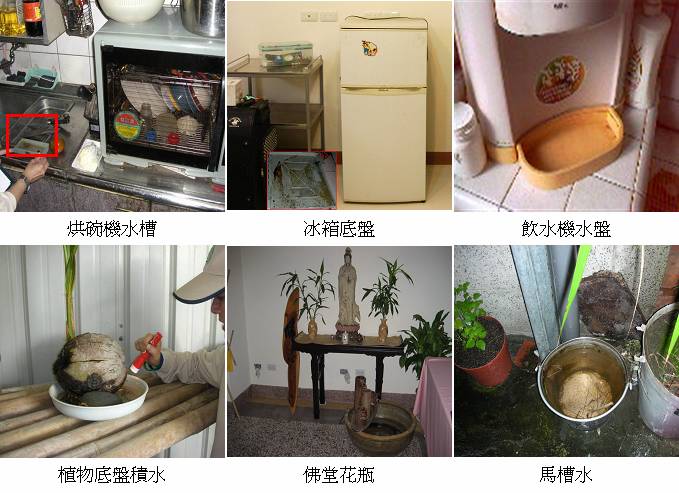 7
住家孳生源
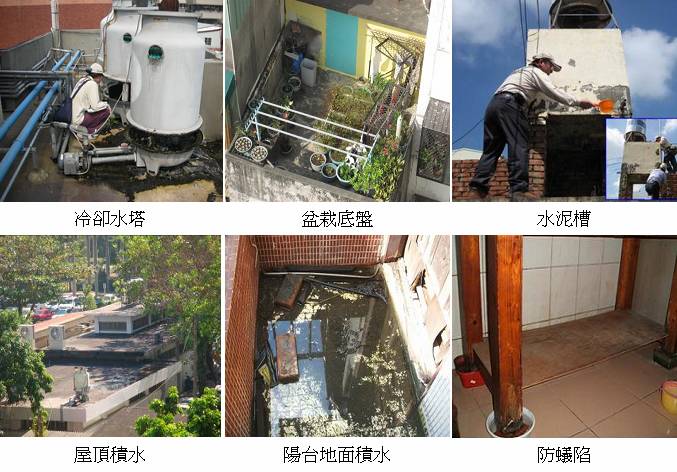 8
住家孳生源
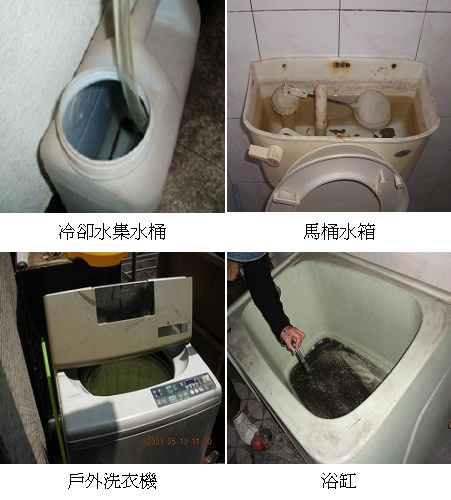 9
住家孳生源
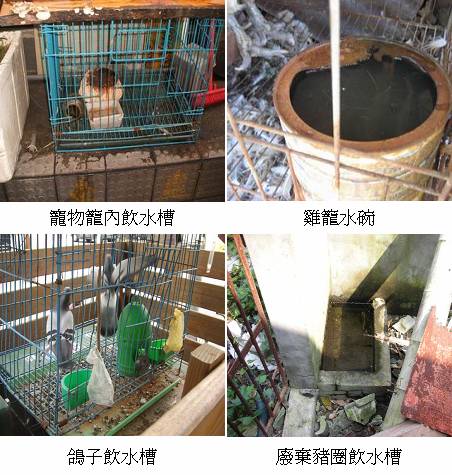 10
住家孳生源-防火巷
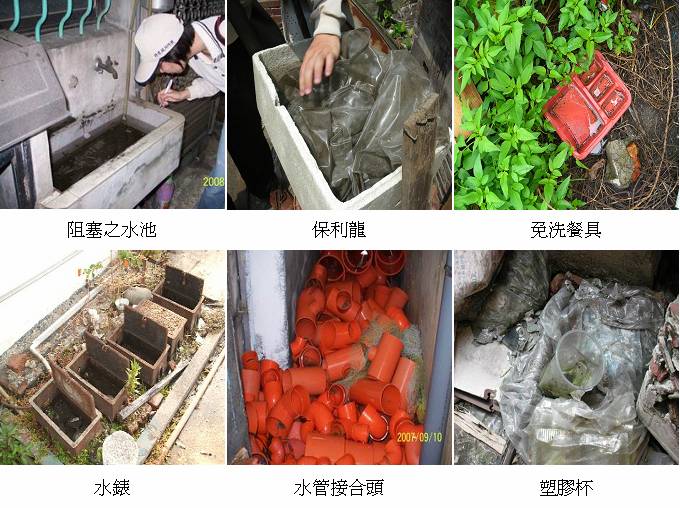 11
學校孳生源
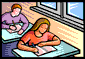 學校孳生源
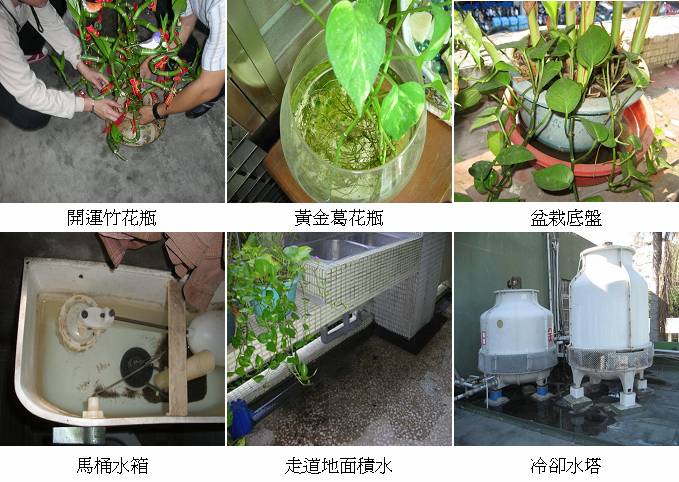 13
學校孳生源
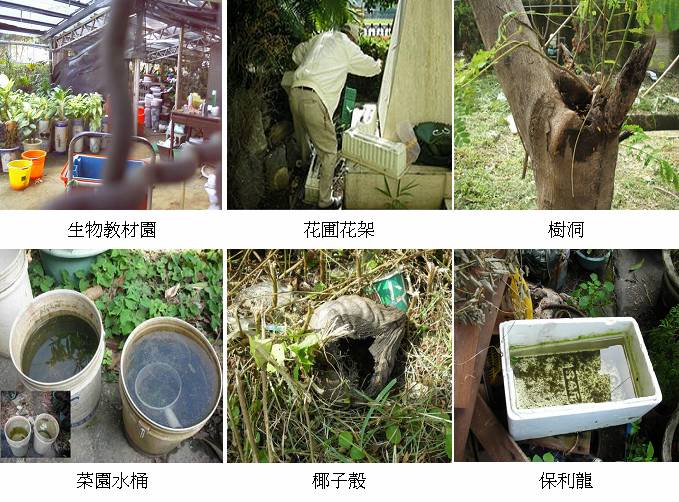 14
學校孳生源
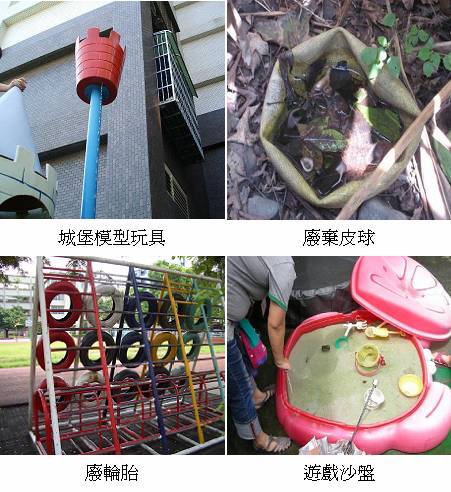 15
學校孳生源
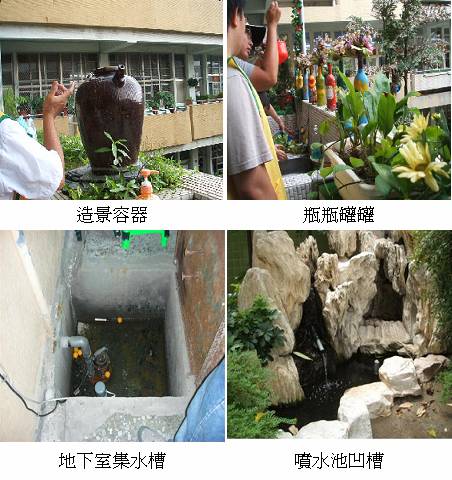 16
空地孳生源
空地孳生源
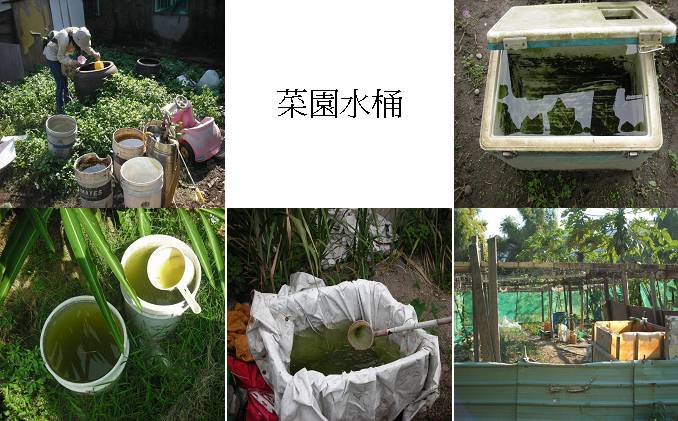 菜園水桶
18
空地孳生源
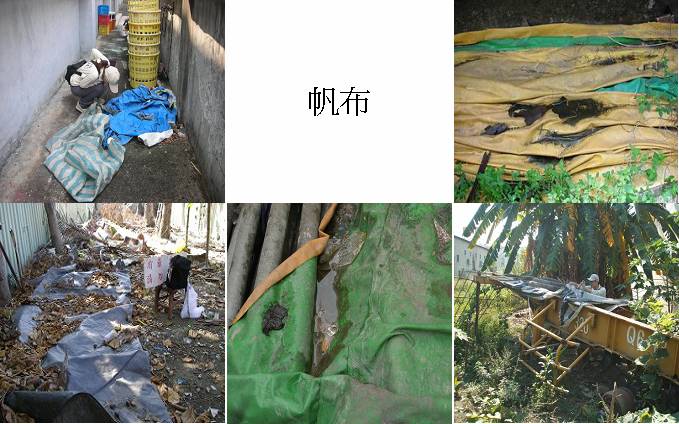 帆布
19
空地孳生源
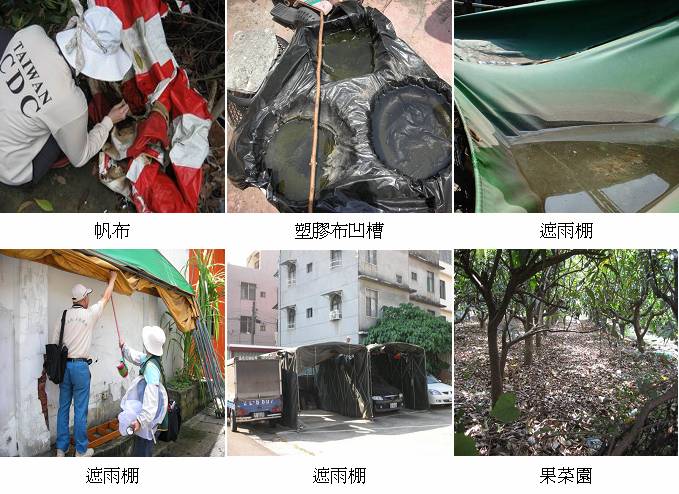 20
空地孳生源
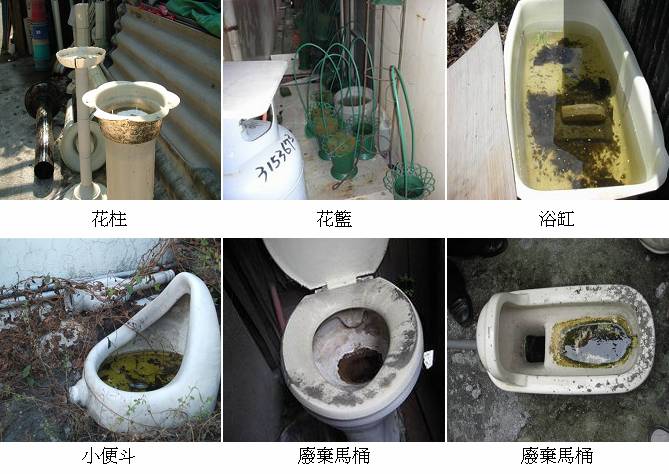 21
空地孳生源
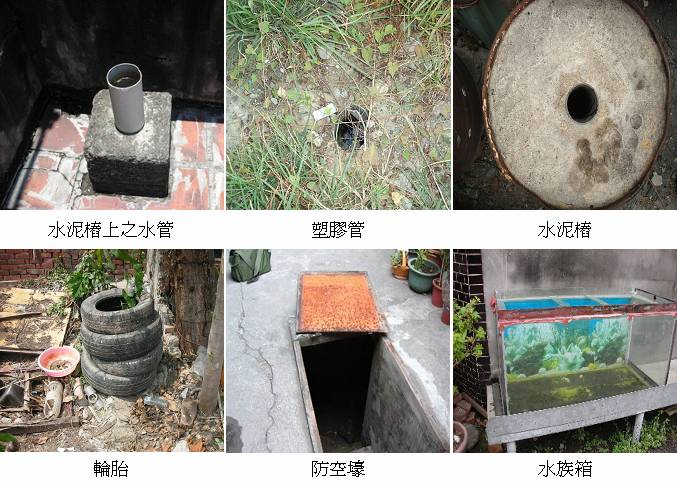 22
其他孳生源
其他孳生源
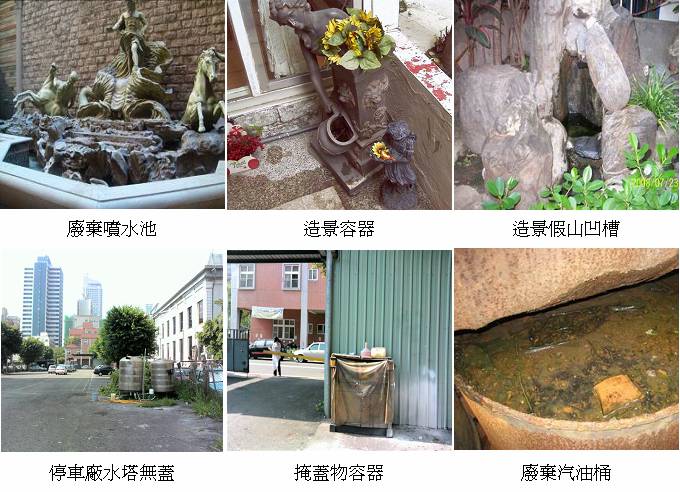 24
其他孳生源
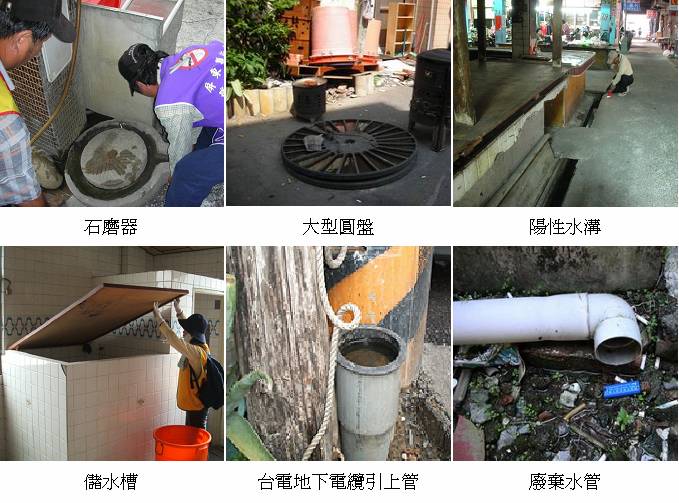 25
其他孳生源
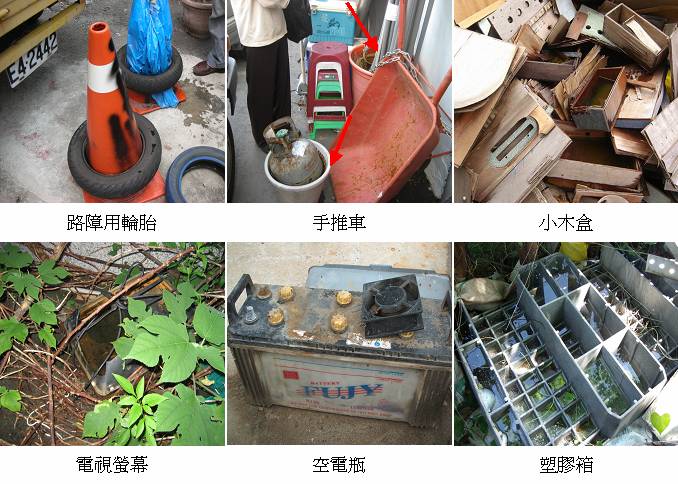 26
其他孳生源
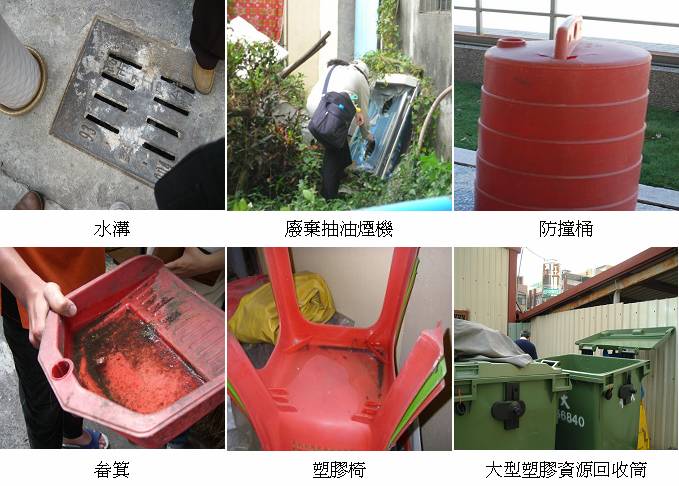 27
其他孳生源
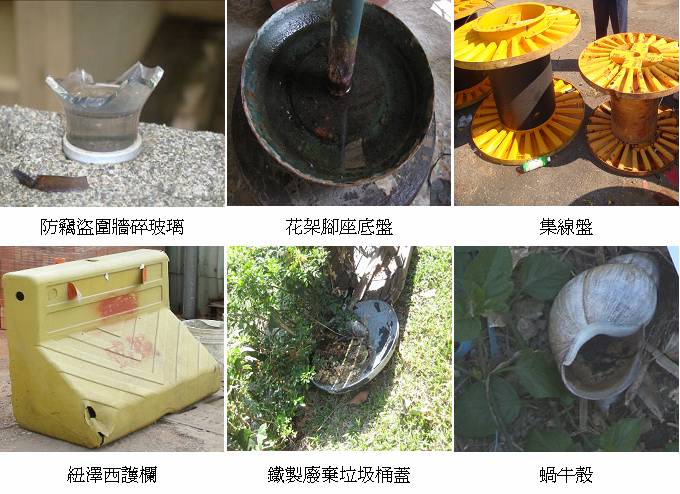 28
其他孳生源
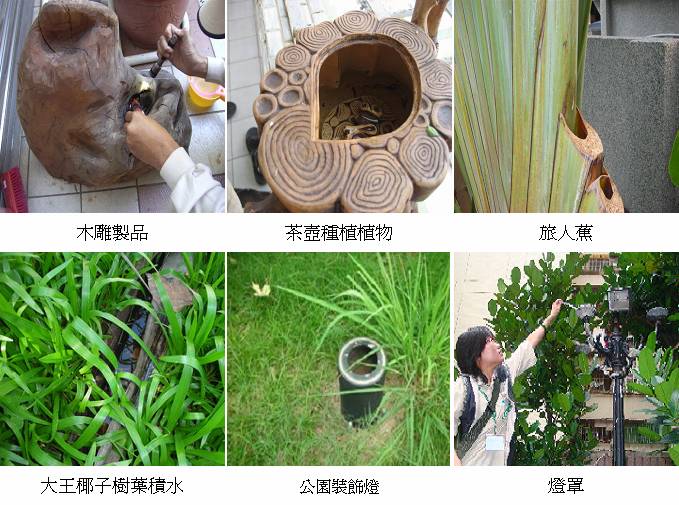 29
其他孳生源
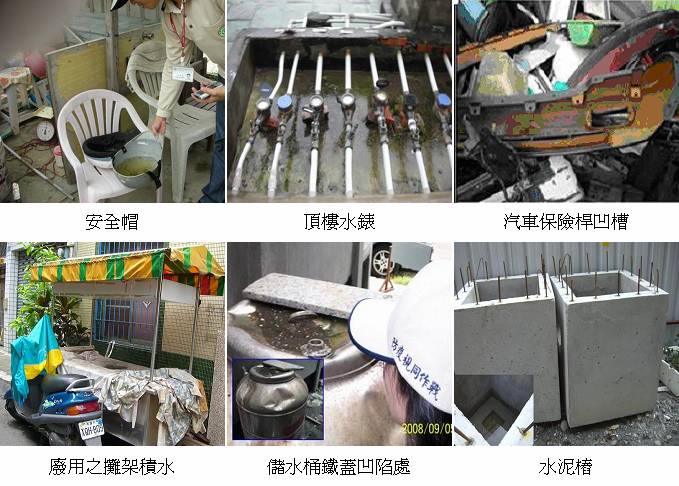 30
其他孳生源
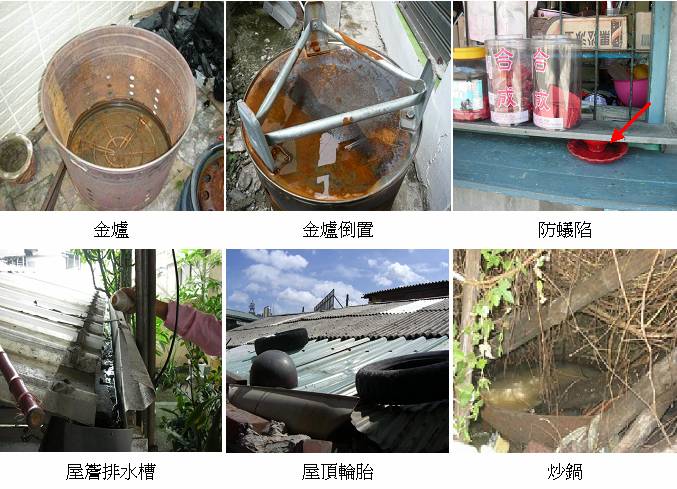 31
致謝
本簡報部份孳生源圖檔感謝二組、各分局以及研檢中心所組成機動防疫隊成員之協助。
感謝五分局各位同仁自95年來例行性孳生源查核所拍攝提供之圖檔。
32
歇   後   語
芒 、   忙 、   盲 、   茫
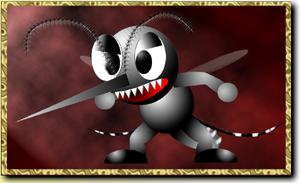 謝謝大家
蚊風不動
33